出島病院ホスピス祭り
（施設見学会）
日時：令和元年１０月３日（木）
１４時～１５時半まで　　
　　　  場所：出島病院（長崎市出島町12番23号）
　　　　　　　　　６階デイルームにて
①でじまカフェ開催いたします。
　　　　（お茶やお菓子を食べながらお話ししませんか？）

②ボランティアによる部分マッサージ

③がん相談・・・随時行います。

④ホスピス見学・・・随時行います。
　（ご希望の方は緩和ケア病棟を御案内いたします）　　　　
　　　　
　　　　　　　　　　　　　　　　　　　　　　　ぜひお越しください♬
季節の
季節の
季節の
オススメ
パスタ
デザート
¥1,000
¥900
¥500
～
～
税
別
税
別
税
別
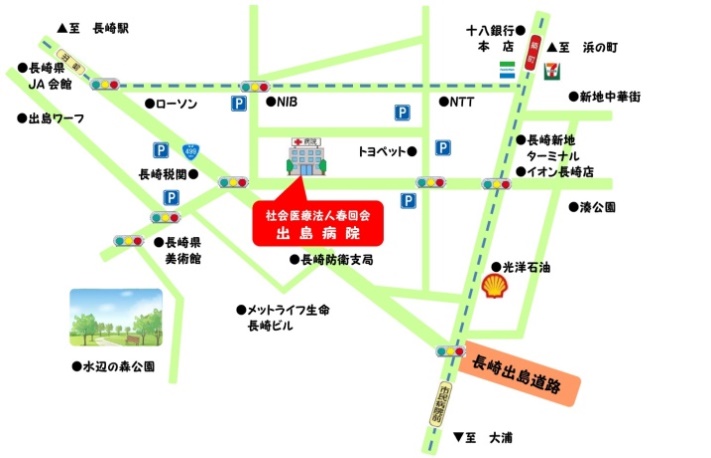 社会医療法人春回会
出島病院　地域医療連携室
TEL　095-822-2294